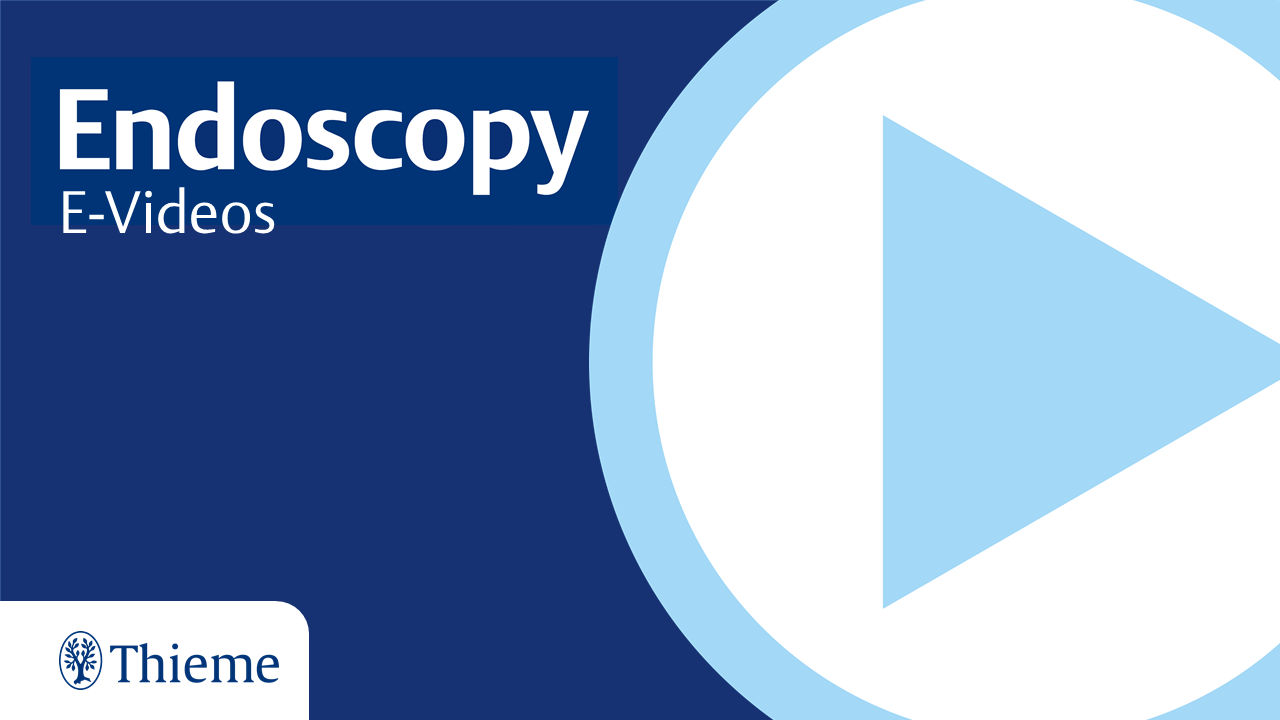 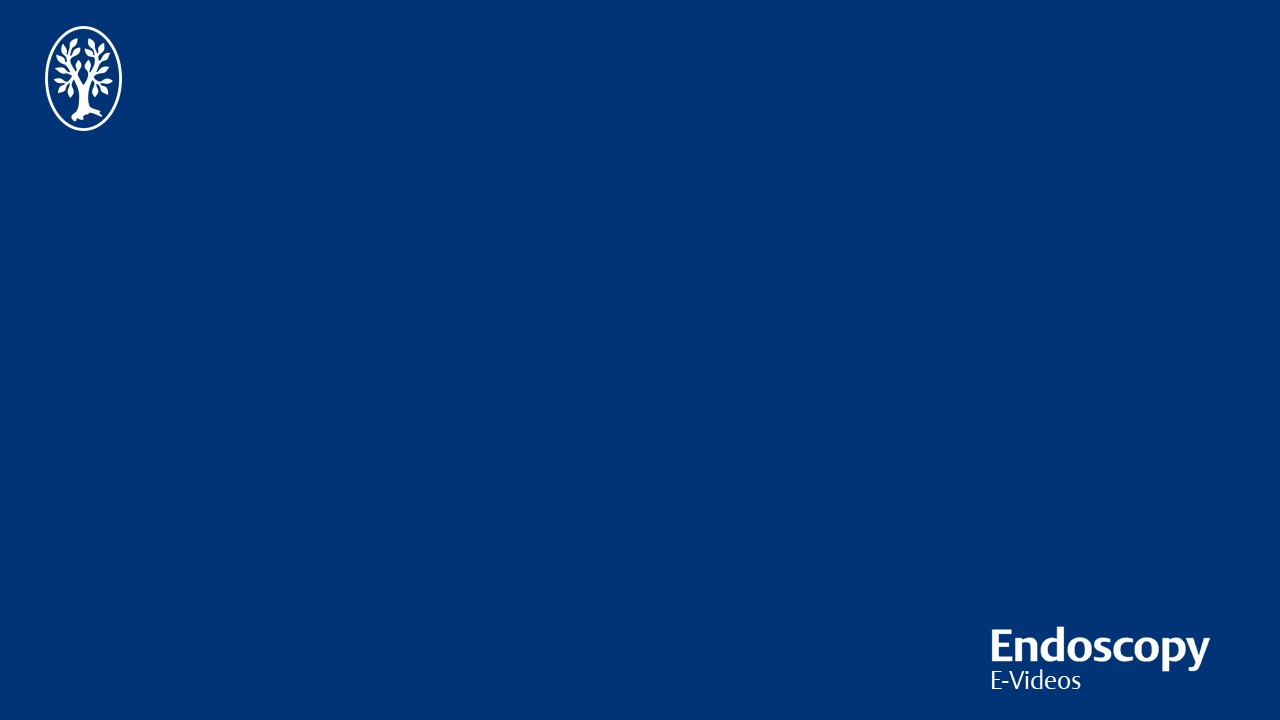 Please insert the E-Video title here (no more than 130 characters including spaces)
List the authors (maximum of 7) as shown here:
Author 1, Affiliation, City, Country 
Author 2, Affiliation, City, Country
… etc
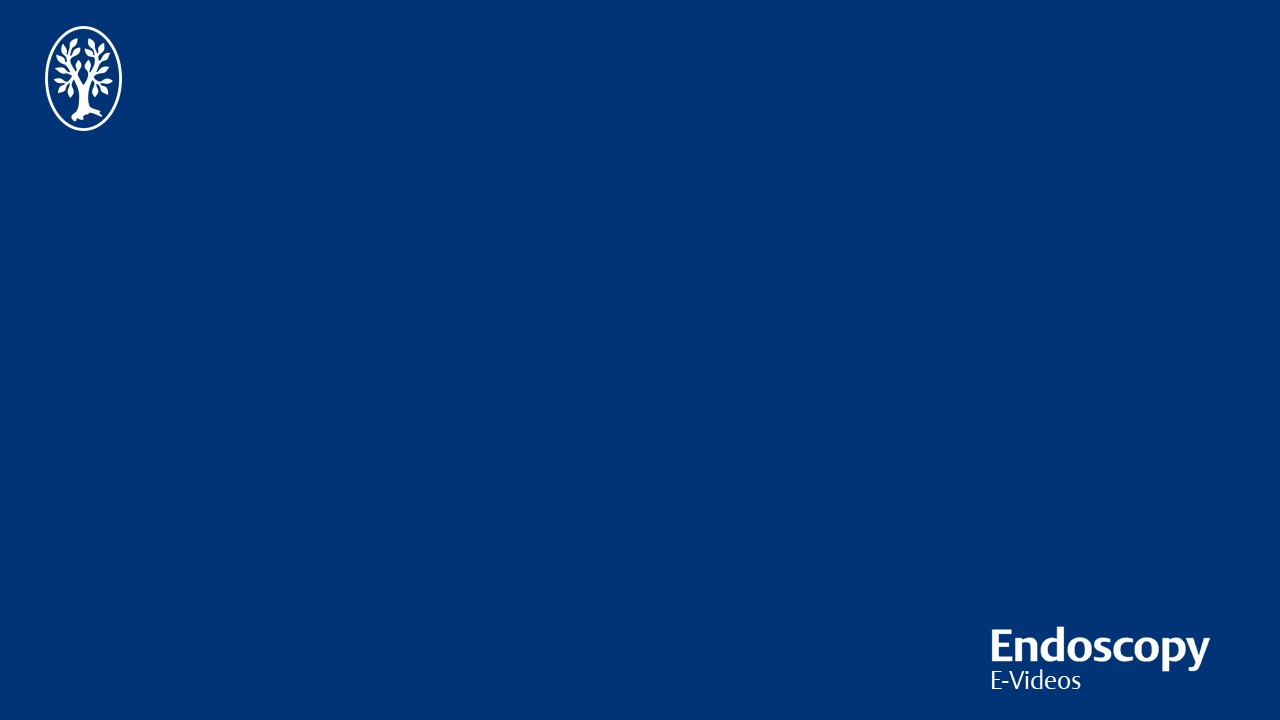 Disclosures
Funding:   Indicate here source of any funding. If none, insert “None.”
Competing interests:   Declare here all competing interests for each author. See page 2 of this form for definition of competing interests.
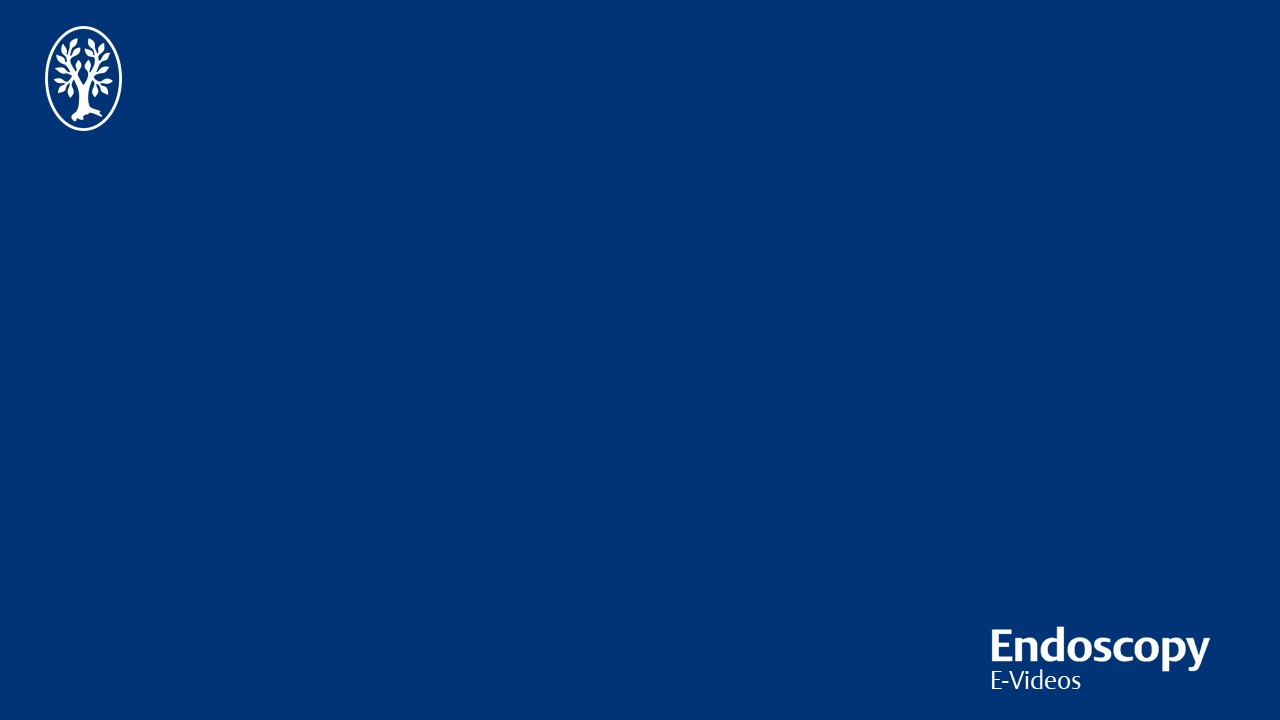 Insert a brief description of the case in 4 to 6 lines:
Why is the video relevant or important?
For interventional techniques, what are the indications? What are the relevant comorbidities?
For novel interventions a brief description of why the approach was justified and alternatives that were considered should be included.
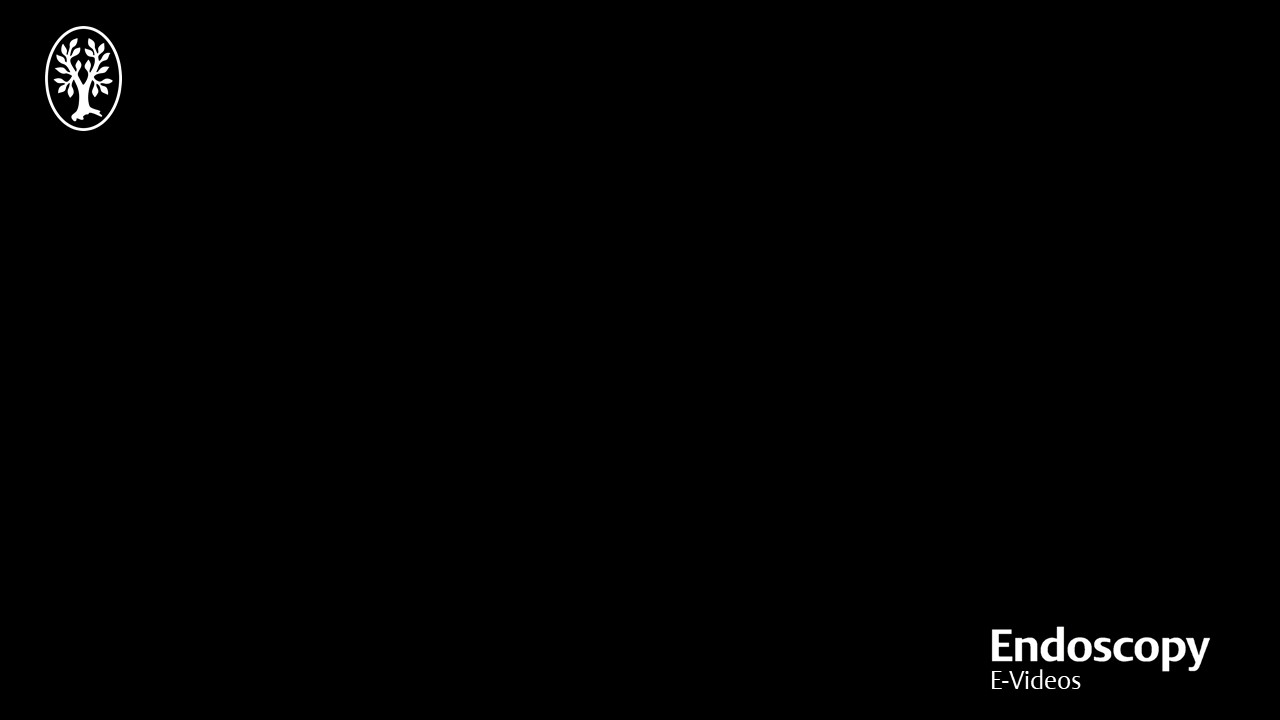 Video
No identifying data should appear on the video (patient name, institution, date, etc.). Please read the sections on Patient details/Identification, and Informed Consent and on Copyright, in the instructions for authors. 
The following formats are acceptable: *.avi, *.mov, *.mpg, as well as H264D, mpeg 4, DIVX-4 or AVCHD.
The maximum file size is 350 MB per video 
Video text: please provide a script with the text explaining the procedure shown including the time when the text should be displayed
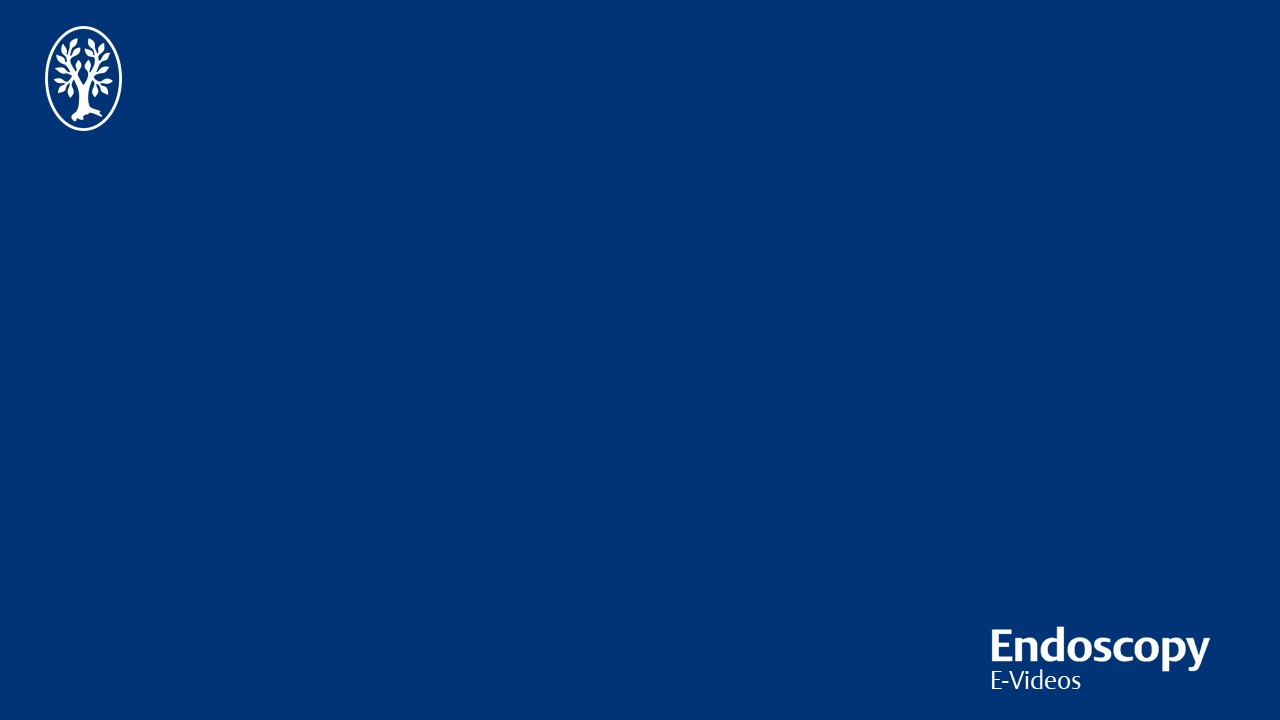 Conclusions
Briefly summarize the findings (include clinical outcome if appropriate) in a maximum of 3 lines
Include a description of any adverse events 
Explain the outcomes and the relevance of the video to current or future practice
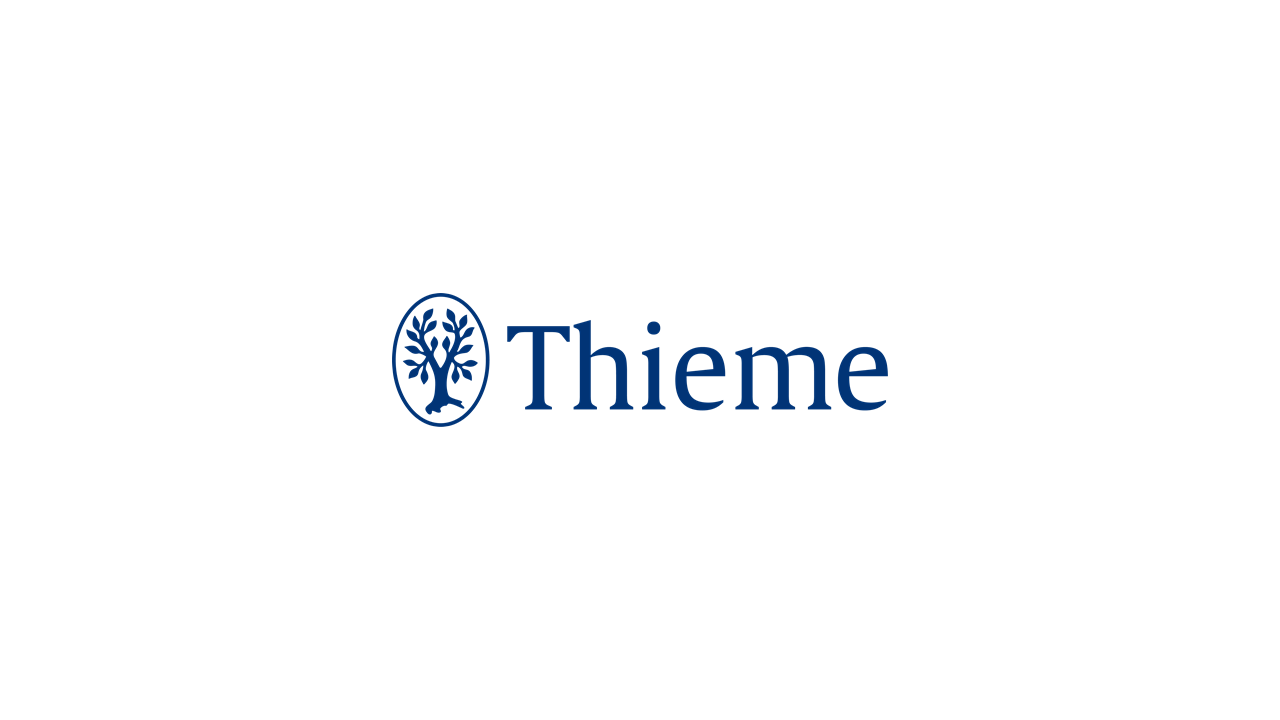